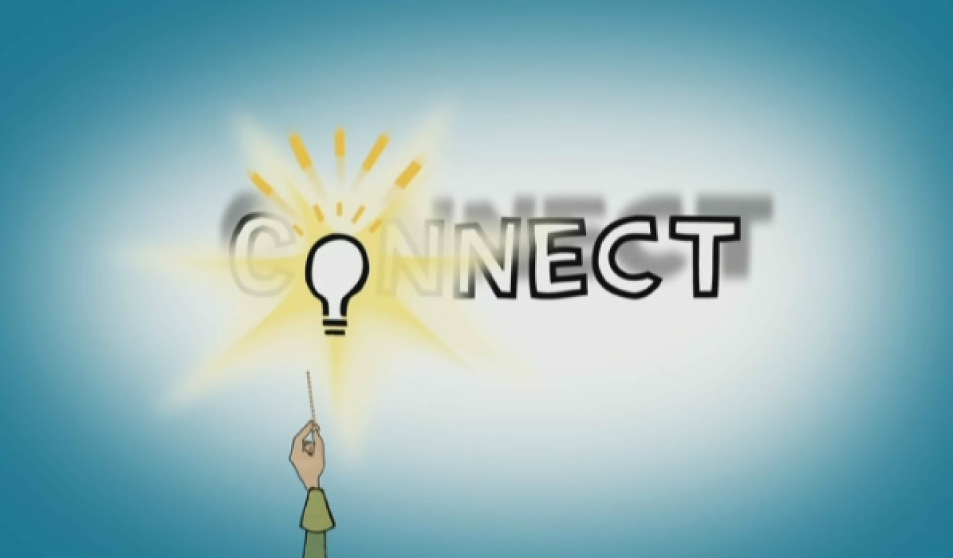 Review of last week
•There are two versions of Jesus’ birth narrative, both very different, but we often use both in our telling of the story.
•Often times we make Jesus’ birth glamorous and attractive by adding fun, spectacular details. The birth of Jesus, although simple, should be miraculous and amazing enough.

• Jesus came as God on earth making himself available to humanity in the form of human. By suffering and living a human life, he loves us more fully because he experienced everything we have and will go through.
Blessing
When you hear the word blessing, what do you think of?
scripture
25-32 In Jerusalem at the time, there was a man, Simeon by name, a good man, a man who lived in the prayerful expectancy of help for Israel. And the Holy Spirit was on him. The Holy Spirit had shown him that he would see the Messiah of God before he died. Led by the Spirit, he entered the Temple. As the parents of the child Jesus brought him in to carry out the rituals of the Law, Simeon took him into his arms and blessed God:
scripture
God, you can now release your servant;    release me in peace as you promised.With my own eyes I’ve seen your salvation;    it’s now out in the open for everyone to see:A God-revealing light to the non-Jewish nations,    and of glory for your people Israel.
Blessing As good
Simeon sees salvation in Jesus. (In other words, Simeon knows that Jesus is going to rescue and change the world.)Now that Jesus has come as human form, he’s made available to all people, not just those who study scripture.He has come for all people – not just the Jewish people but for “non-Jewish nations.
Zacchaeus
These things are all true! Here’s a great example: ZacchaeusZacchaeus was a tax collector – he stole money for himself and the Romans from the other people in his community.

Most people hated him but Jesus extended an invitation to eat a meal with Zacchaeus, and Zacchaeus was changed.
scripture
This child marks both the failure and    the recovery of many in Israel,A figure misunderstood and contradicted—    the pain of a sword-thrust through you—But the rejection will force honesty,    as God reveals who they really are.
Blessing With struggle
Simeon tells us that Jesus is going to be a revealing experience for the people – showing both the good and the bad.Jesus will be misunderstood and persecuted. People won’t understand that he only came to help and save with grace and love.Mary and Joseph will struggle watching Jesus suffer for people but in the end it will be a good thing for everyone – showing people that they need change.
[Speaker Notes: Here’s the video]
“Jesus did not come to fulfill the Israelites agenda, he came to fulfill God’s agenda.”

“Jesus’ Kingdom comes through sacrifice, service, and reaching out to the margins.”

“Jesus told stories of God’s love, it was the message that changed the hearts and minds of the people.”
Connect with Your Small Group
Blessings and Bummers
 Bibles – Luke 2:25-35
Connect with Jesus  (2Q’s)
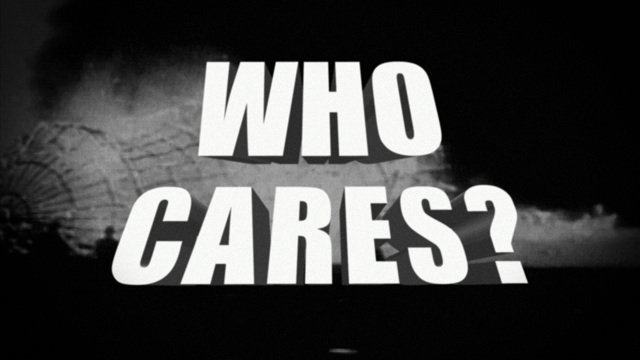 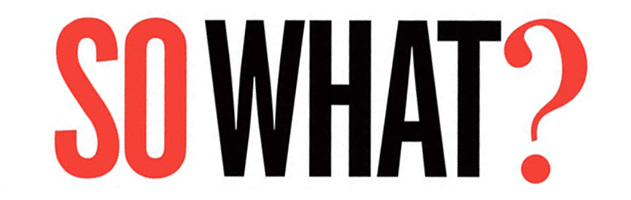 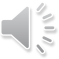 Jesus was the ultimate Blessing
There is no greater person or event that can be considered a blessing to the world but there was also sacrifice involved. Not only did Mary and Joseph sacrifice their comfort. God had to sacrifice his only Son. Lose the thing most precious to him, so that we might have life.
Our Prayer
Thank You, God, that Your blessings come to me through Christ. They are mine freely because of the great price He paid. I thank You that because I know Him, You have showered upon me every blessing that heaven could possibly give.
Amen
https://www.youtube.com/watch?v=mTsvSAItPqA
Blessing
The Lord bless you    and keep you;the Lord make his face shine on you    and be gracious to you; the Lord look upon you    and give you peace.